Life Cycle of Stars
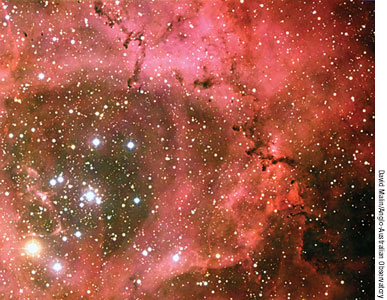 1st Step:
Stars form from nebulas
Regions of concentrated dust and gas

Gas and dust begin to collide, contract and heat up
All due to gravity
Life Cycle of Stars
2nd Step:
As nebula contracts, a small star is formed
Called a protostar

Eventually, the protostar will begin nuclear fusion
Hydrogen protons attract to each other
Strong nuclear force
Fusion begins
Necessary for stars to survive
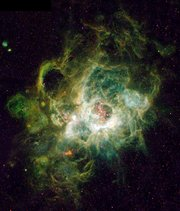 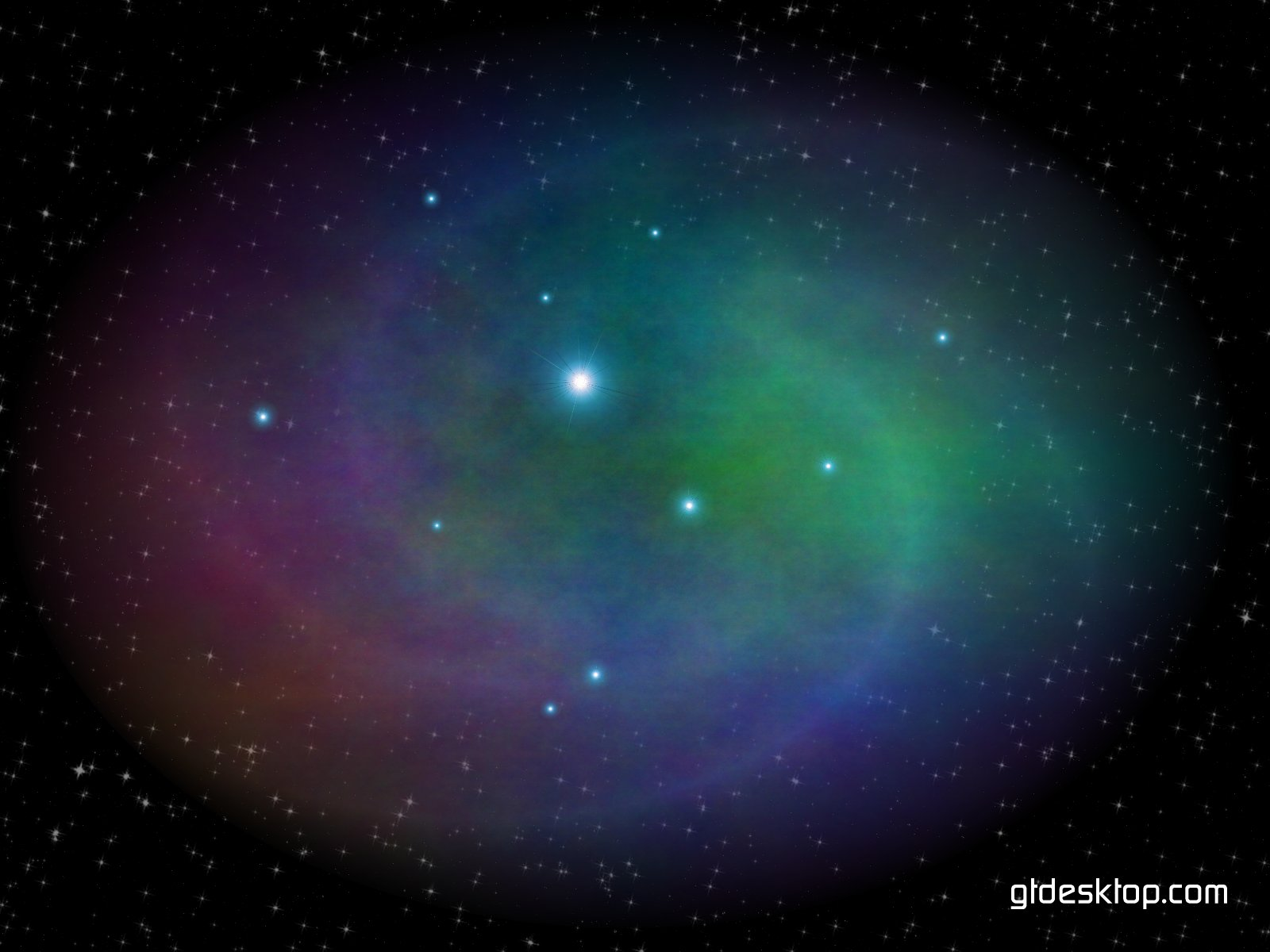 Life Cycle of Stars
3rd Step:
Star joins the main sequence
90% of stars spend life here
Nuclear fusion = Hydrogen into Helium
Mass of star determines location on main sequence
Life Cycle of Stars
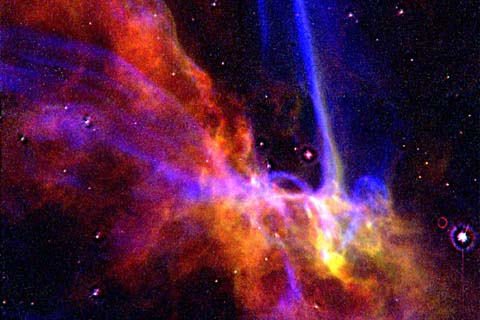 Beginning of the End:
Stars begin to die when they run out of hydrogen
Gravity begins to take over

Star begins to shrink; outer core of hydrogen begins to fuse
Star gets bigger
Life Cycle of Stars
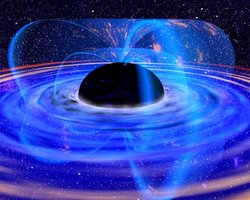 Beginning of the End:
When star gets bigger, it cools down
Red giant

Eventually, star can fuse helium into other elements
Carbon, oxygen, and other heavier elements
Life Cycle of Stars
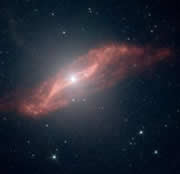 Beginning of the End:
Once star runs out of “fuel”, star shrinks under its own gravity

Turn into a white dwarf, neutron star, or black hole
Life Cycle of Stars
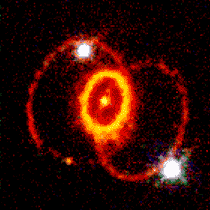 Death of Stars:
What stars end up as depend on mass


Low and Medium mass stars
Planetary nebula --------- white dwarf

High mass stars
Supernova --------- neutron star or black hole
Life Cycle of Stars
Death of Stars: Low and Medium Mass
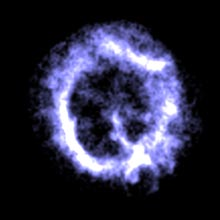 Main Sequence Star
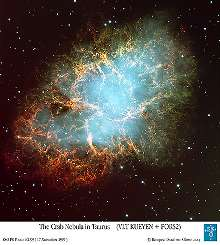 Red Giant
Planetary Nebula
White Dwarf
Life Cycle of Stars
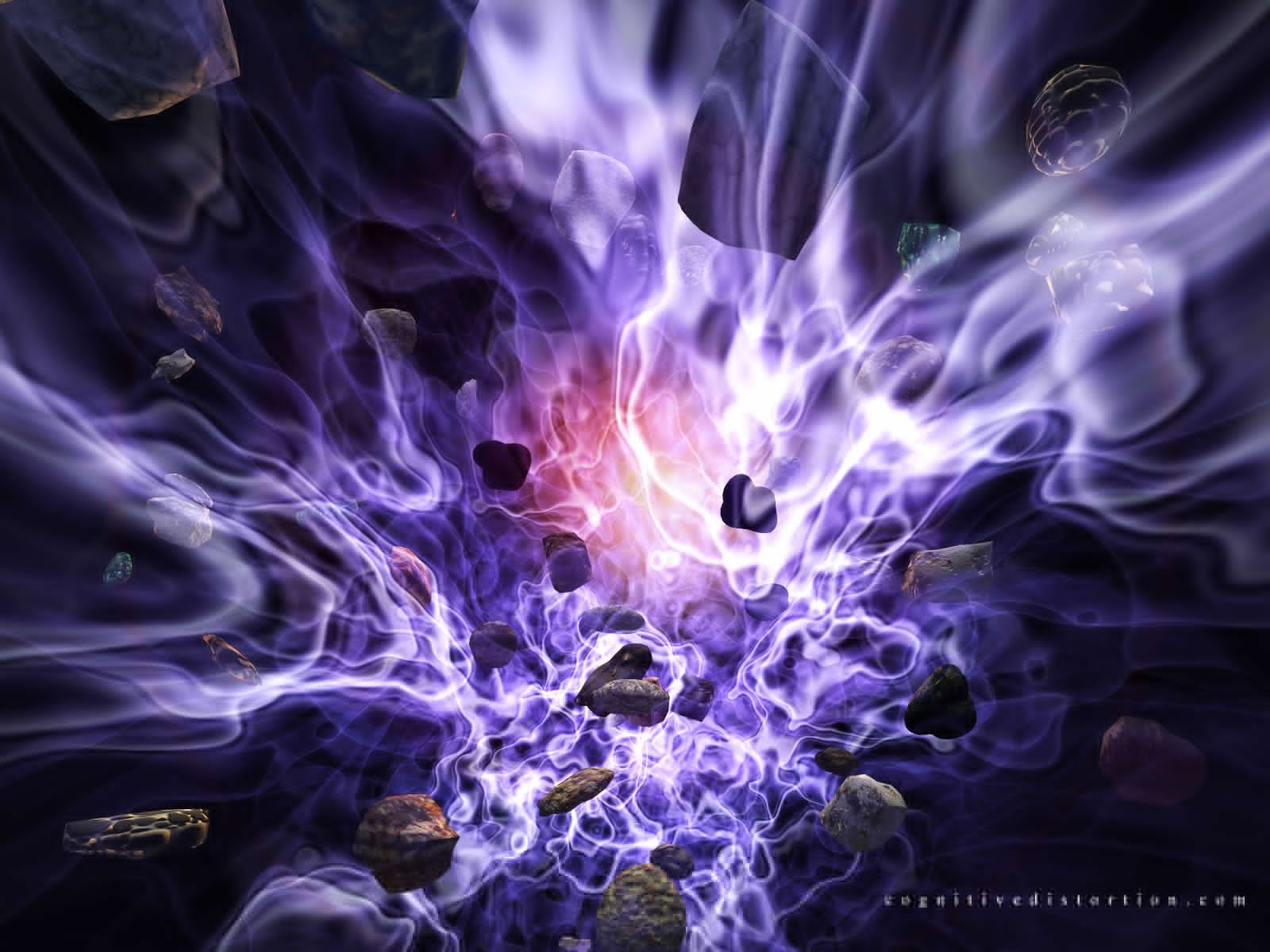 Death of Stars: High Mass
Main Sequence Star
Red Super Giant
Supernova
Neutron Star
Black Hole
Black Holes
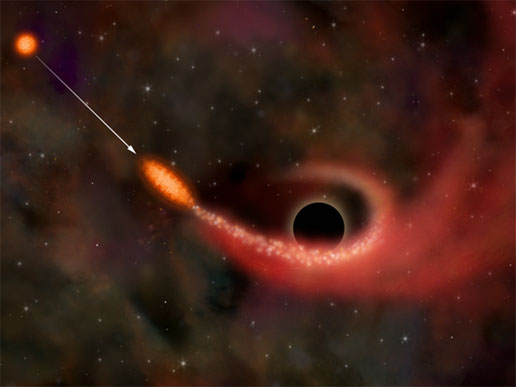 Black Holes Info Sheet
What is a Black Hole???

An object so massive and dense that not even light can escape its gravity

The end result from a supernova of a star that has a mass greater than 3x the sun
Life Cycle of Stars
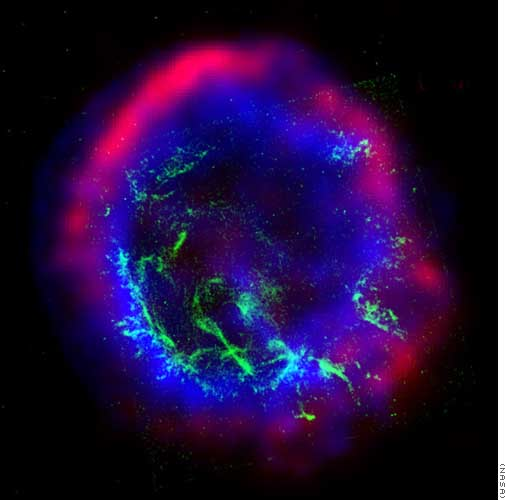 High Mass Stars:
Mass greater than 8x our sun
Create high mass elements such as iron

Neutron Star
Formed if remaining star < 3x sun’s mass

Black Holes
Formed if remaining star > 3x sun’s mass
Life Cycle of the Sun
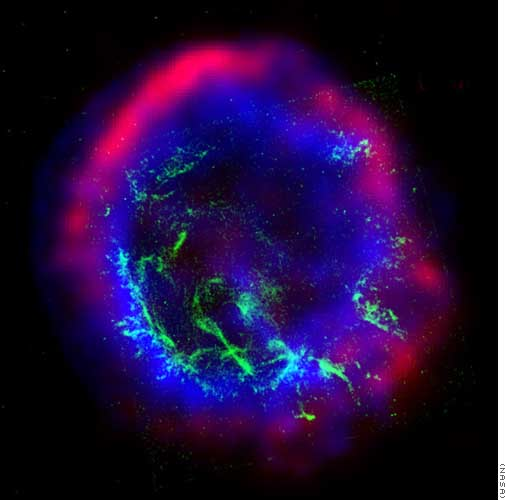 As fusion begins to slow down, the core of the sun will contract
Temperature in the core will rise

The outer layers of the sun will expand, consuming in the inner planets

Sun will become a Red Giant
Life Cycle of the Sun
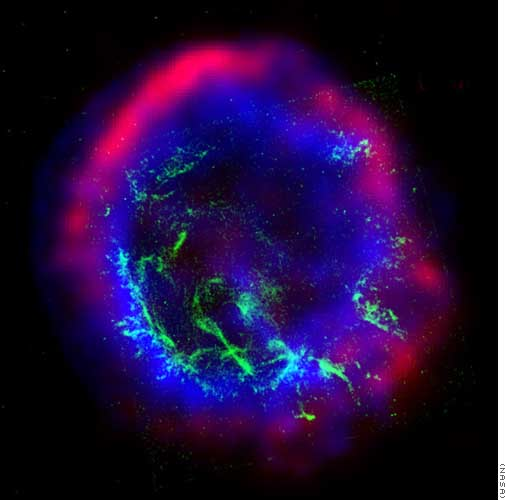 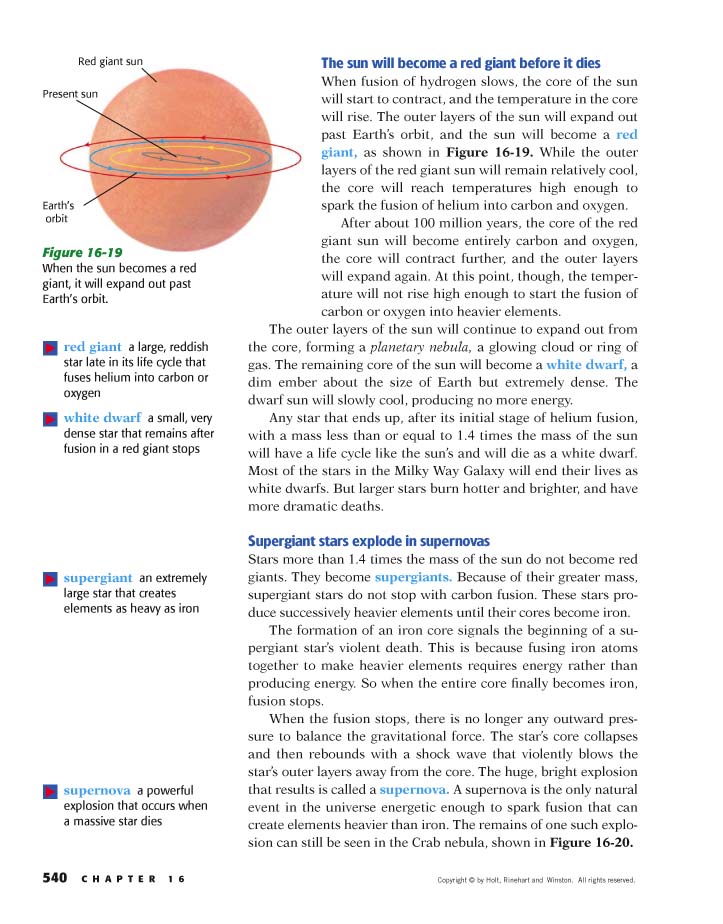 Life Cycle of the Sun
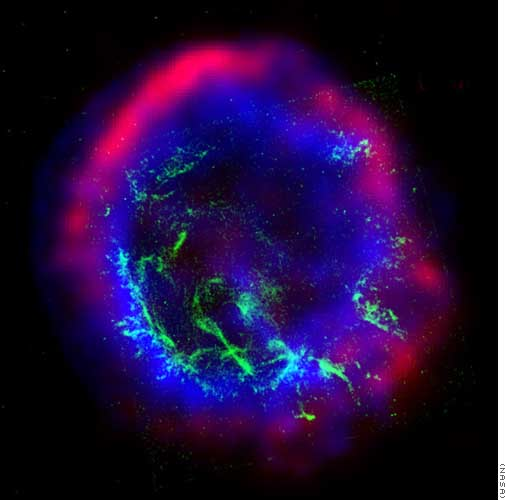 Core of the sun will begin to fuse helium into larger elements such as carbon and oxygen

Continuing over the next 100 million years…
Core will become entirely carbon and oxygen
Core will contract
Outer layers will expand

Outer layers will form a planetary nebula
Core of sun will become a white dwarf